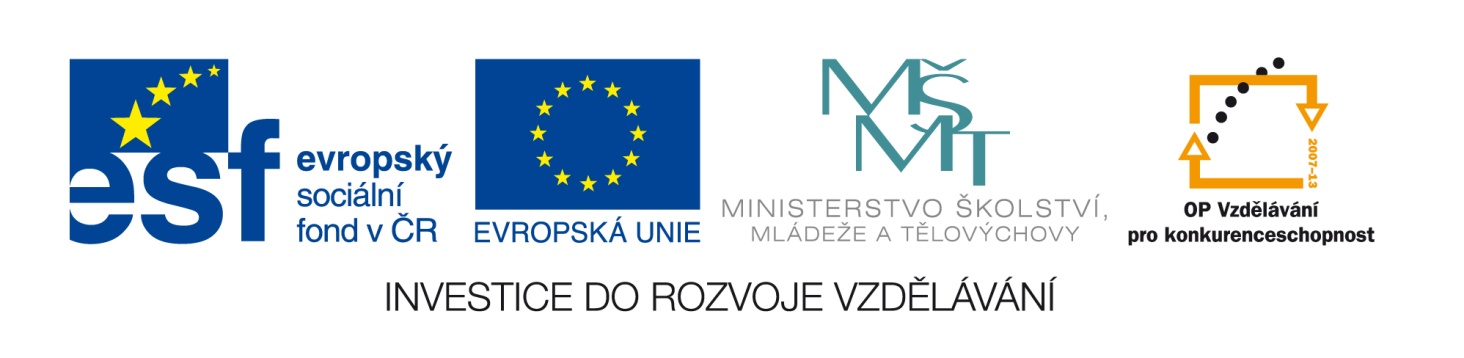 Tento vzdělávací materiál vznikl v rámci projektu EU – peníze školám
Název projektu : Objevujeme svět kolem násReg. číslo projektu: CZ.1.07/1.4.00/21.2040
Úvod do programu FrontPage®
Základní obrazovka – režim „Návrh“
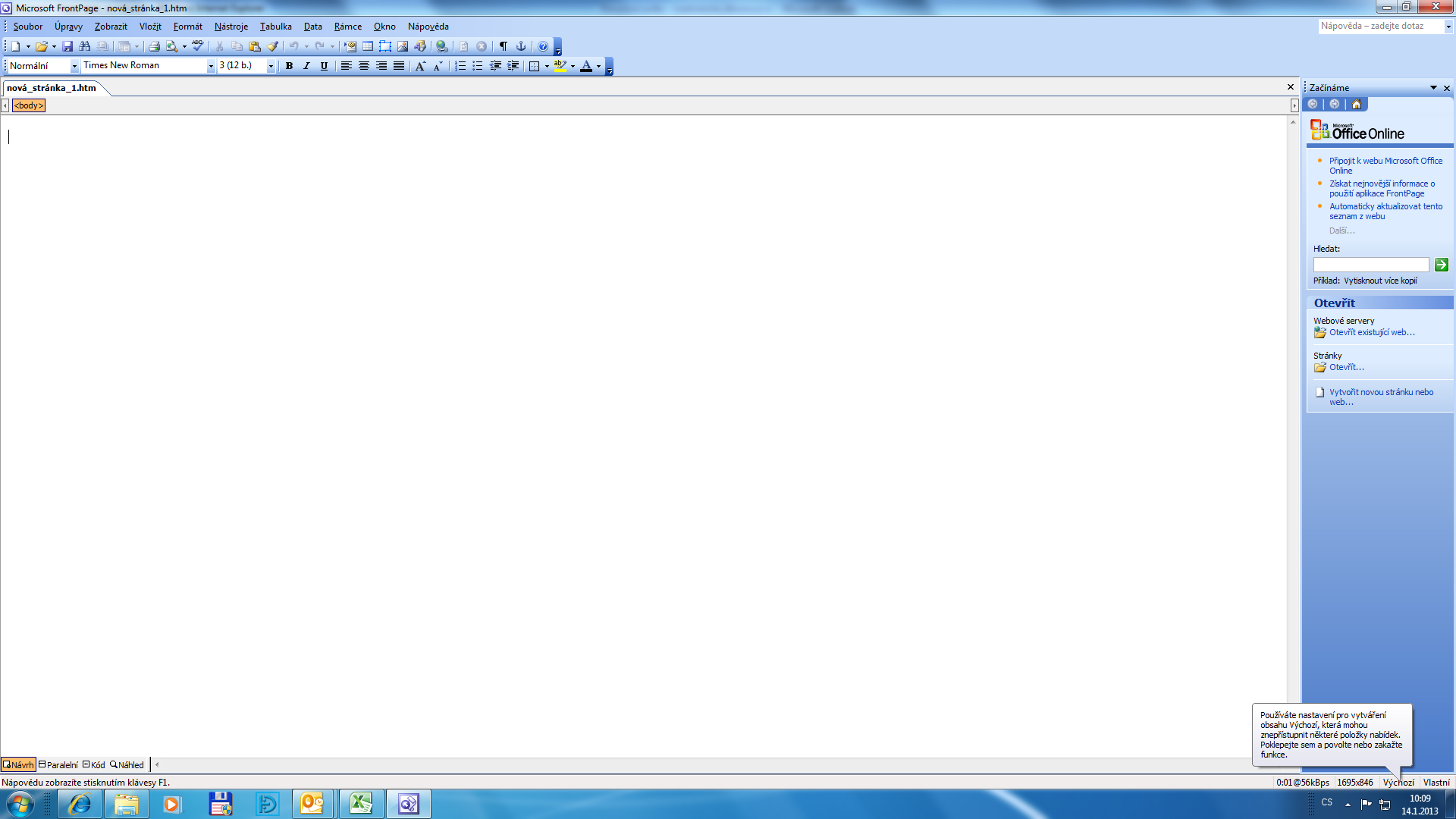 Pomocí nástrojů se vytváří www stránky
režim „Návrh“
Režim „Paralelní“
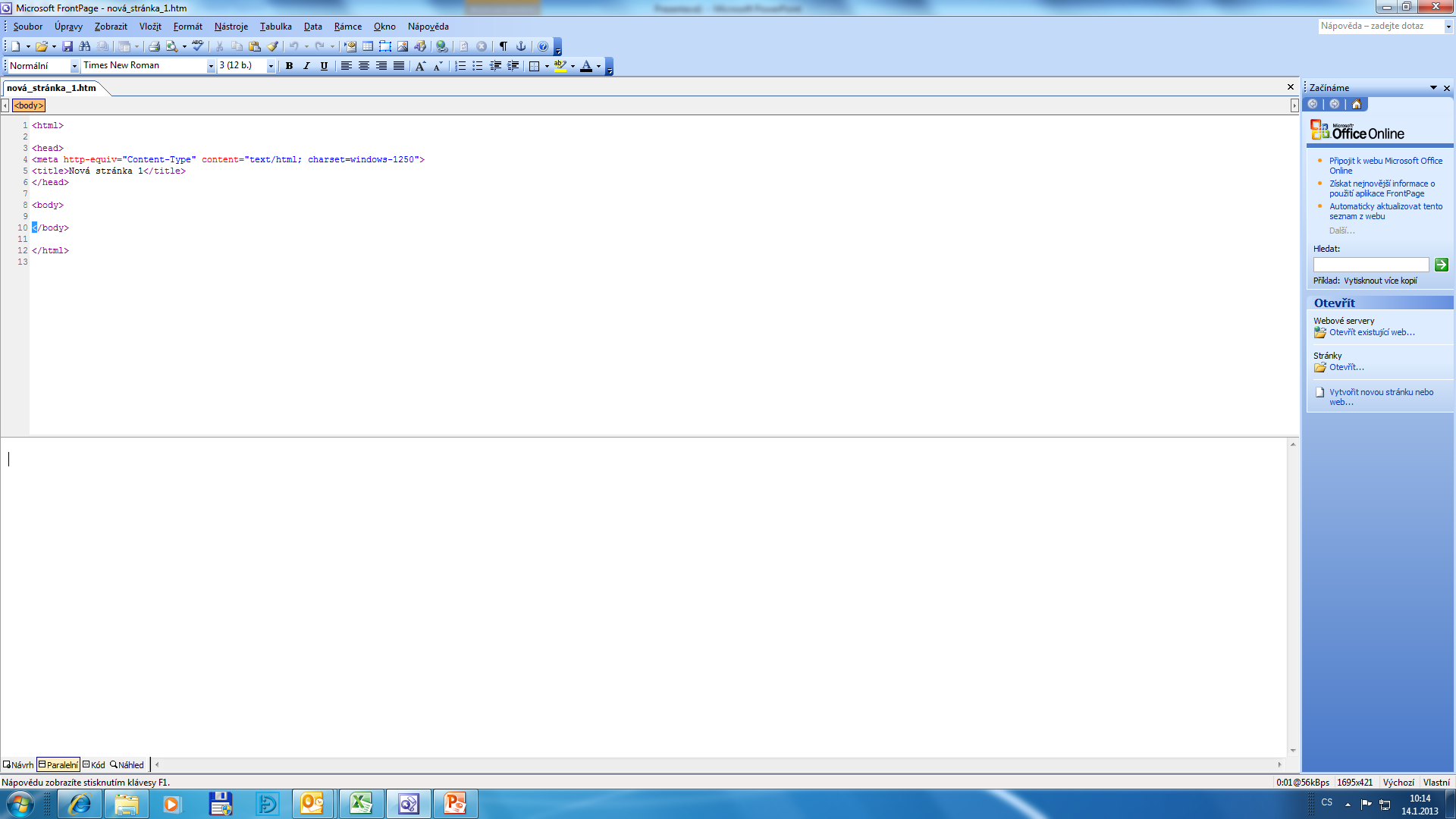 zde je vidět samotný HTML kód
Pomocí nástrojů se vytváří www stránky
režim „Paralelní“
Režim „Kód“
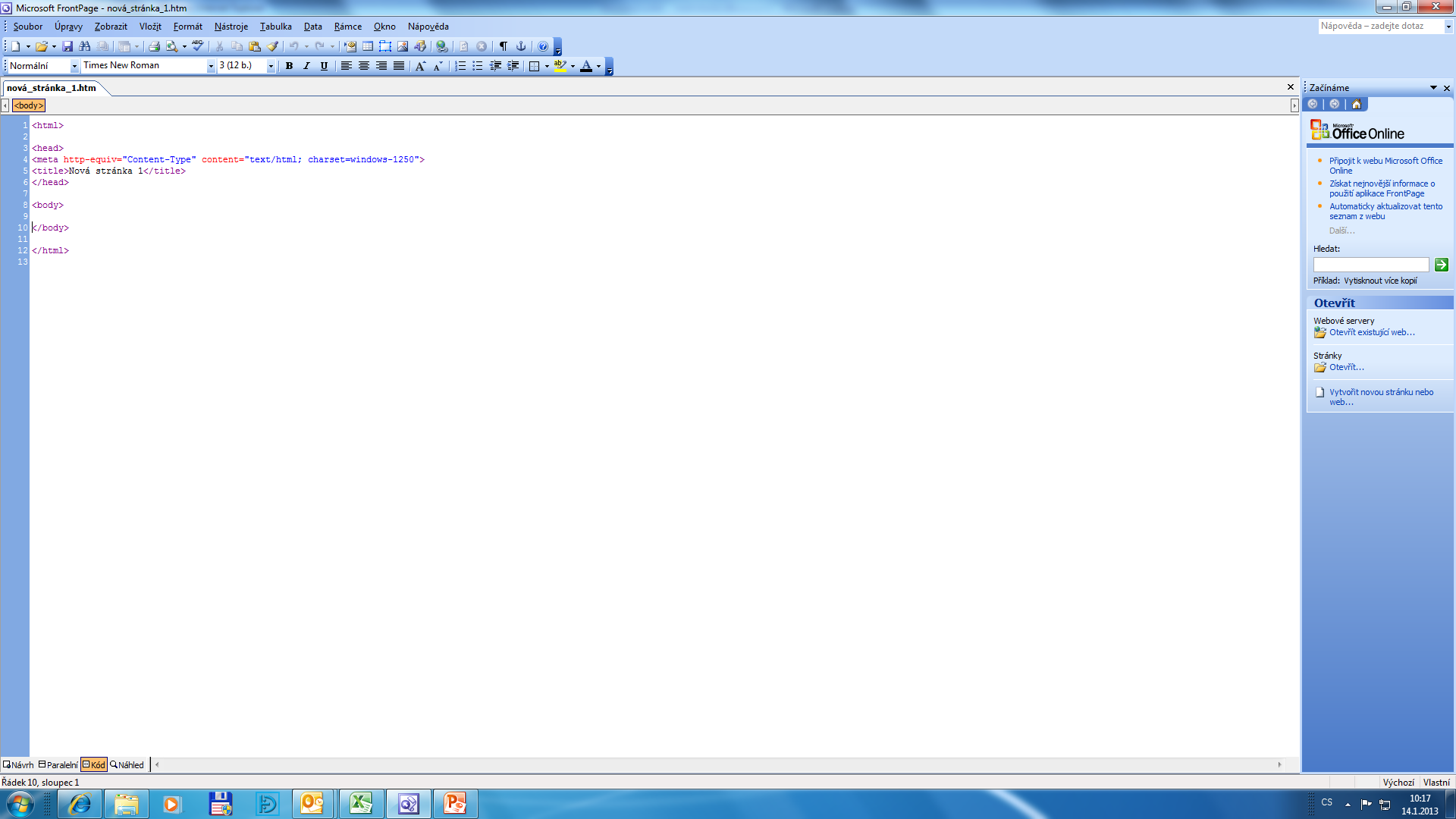 režim „Kód“
Režim „Náhled“
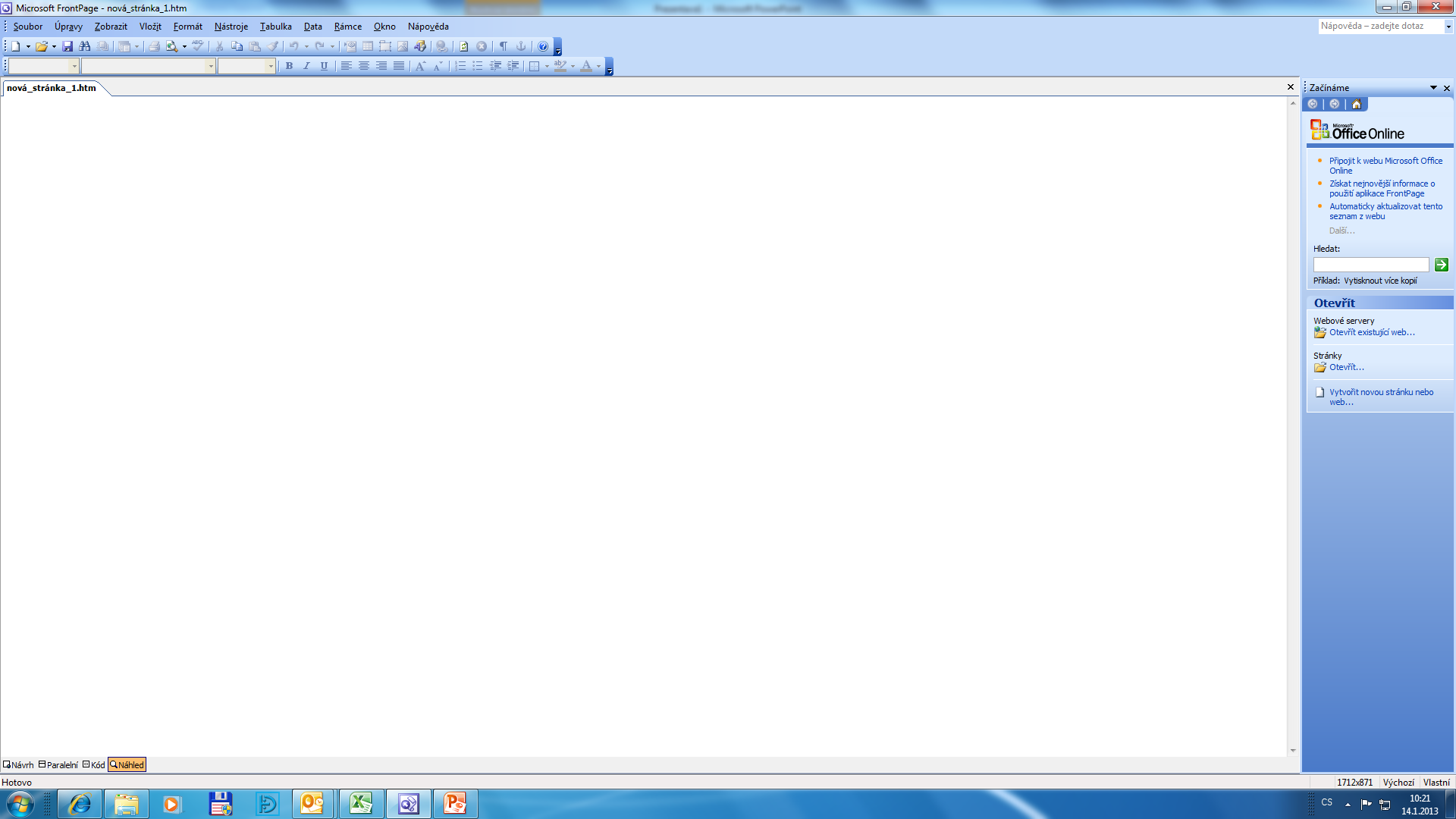 zde jsou vidět samotné www stránky, tak jak byly vytvořeny
režim „Náhled“
Název projektu : Objevujeme svět kolem násReg. číslo projektu: CZ.1.07/1.4.00/21.2040
Autor : Mgr. Martin Kolský 
Období vytvoření výukového materiálu : leden 2012 
Vzdělávací obor : Informatika pro 8. ročník
Anotace : Prezentace vysvětluje základy ovládání programu FrontPage pro tvorbu internetových stránek .
Očekávaný výstup : Žák zná všechny režimy ve kterých pracuje program FrontPage pro tvorbu internetových stránek.
Obrazový zdroj : Microsoft® Office FrontPage ®.